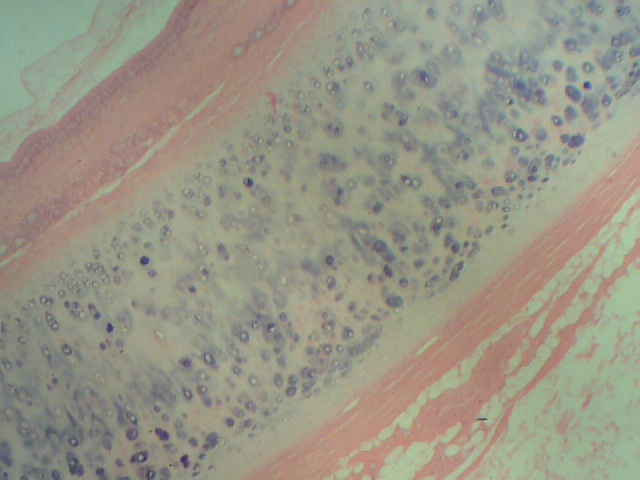 perichondrium
Hyaline cartilage, trachea
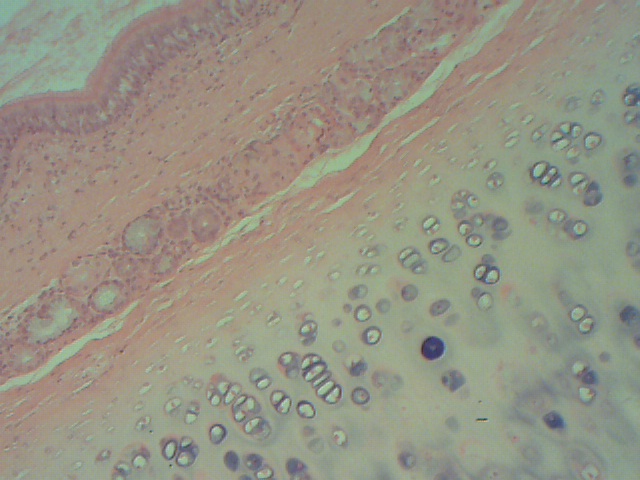 Hyaline cartilage, perichonderium trachea
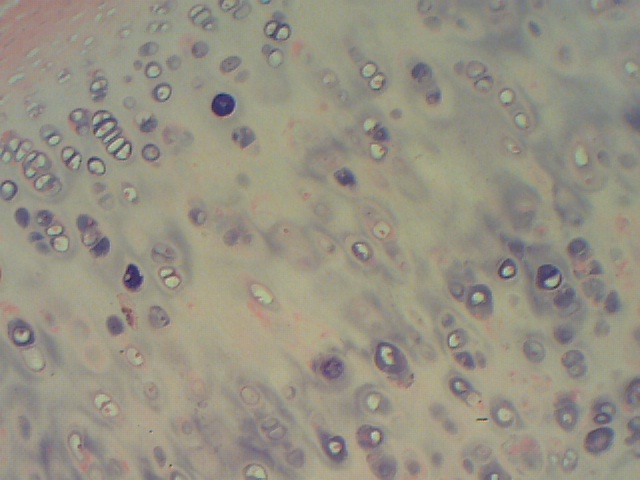 Hyaline cartilage, trachea
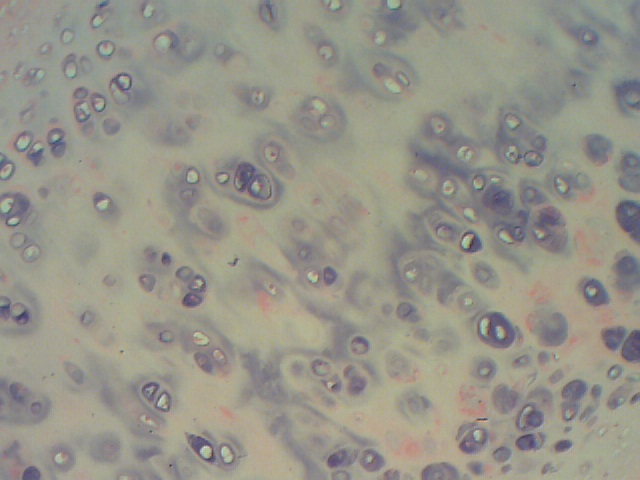 Hyaline cartilage , Isogenous group , trachea
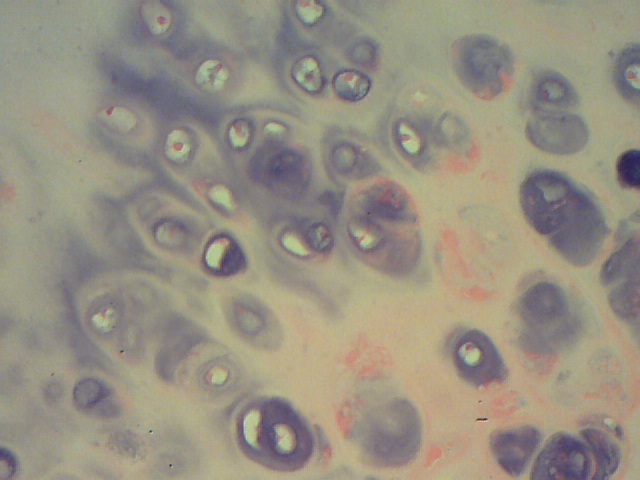 Isogenous group
Isogenous group
Hyaline cartilage , Isogenous group , trachea
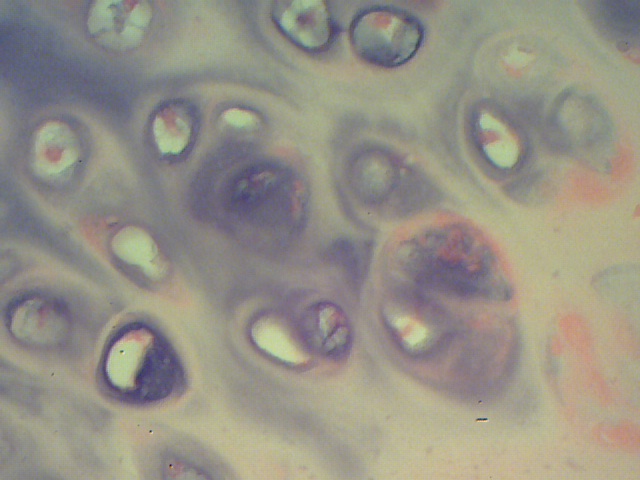 Hyaline cartilage , Isogenous group , trachea
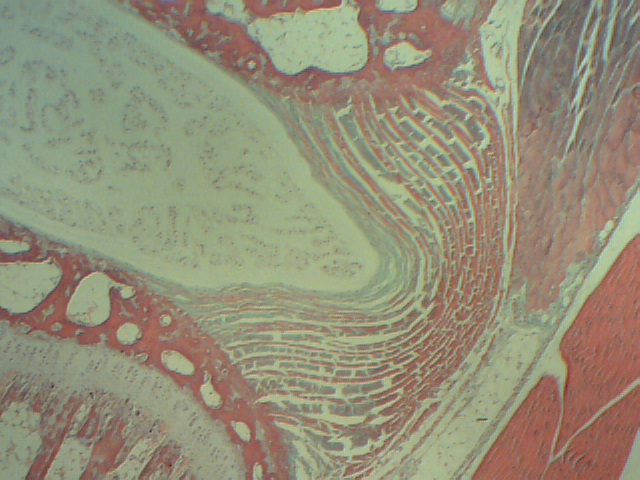 Joint of invertebral disc
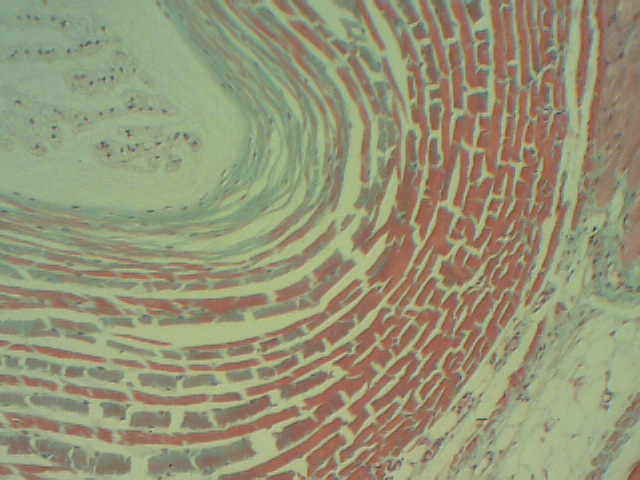 Collagen Fiber type 1
Fibro cartilage, invertebral disc
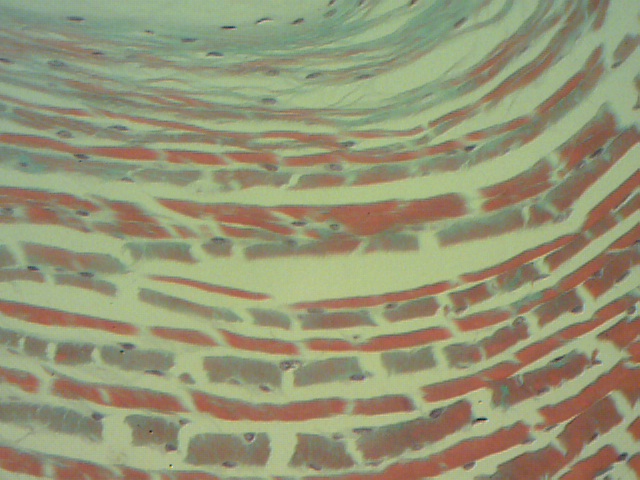 chondrocyte
Fibro cartilage, invertebral disc
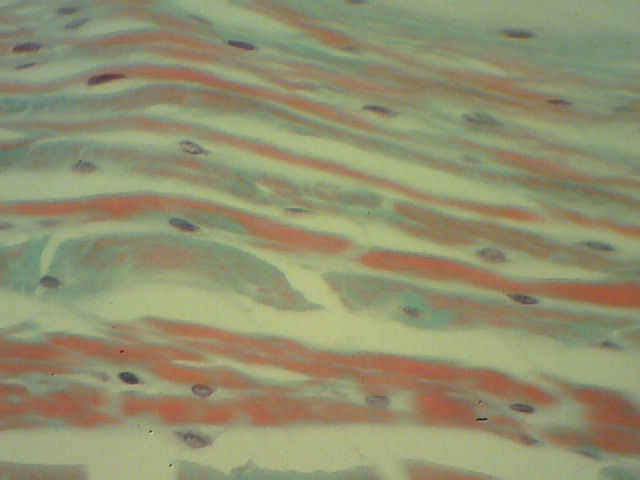 chondrocyte
Collagen fiber
chondrocyte
Fibro cartilage, invertebral disc, chondrocytes within collagenous fibers